EXIS
Screenshots
Online Exercises & Survey
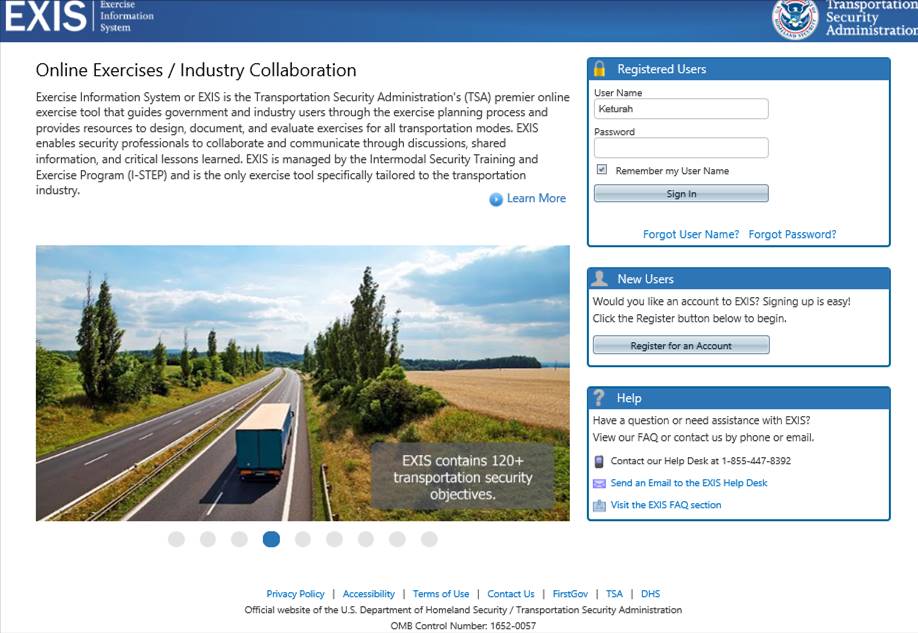 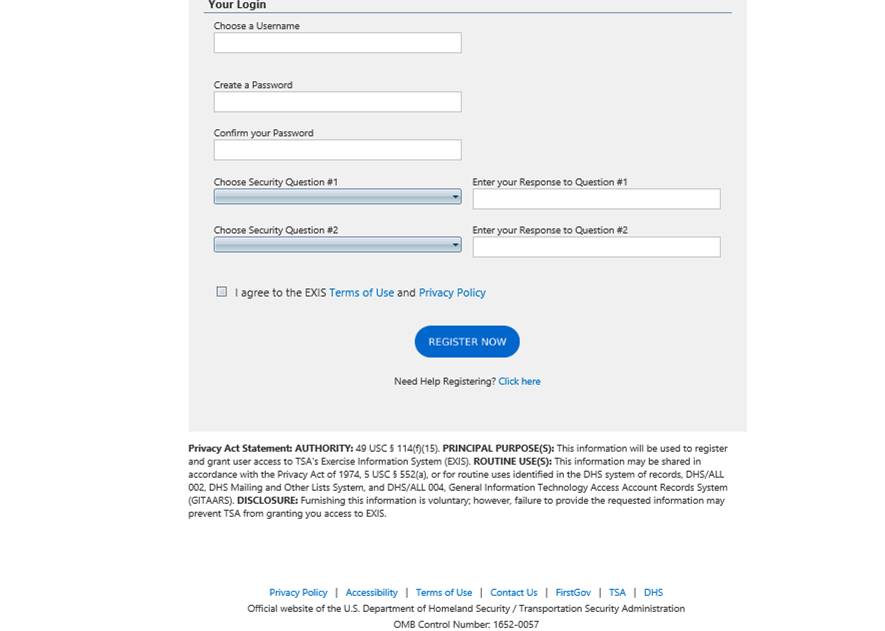 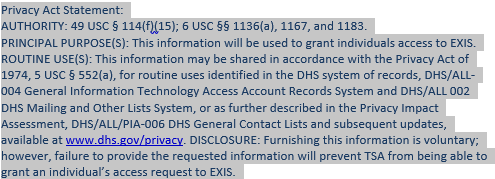 OMB Control No: 1652-0057
Exp.: 04/30/2018
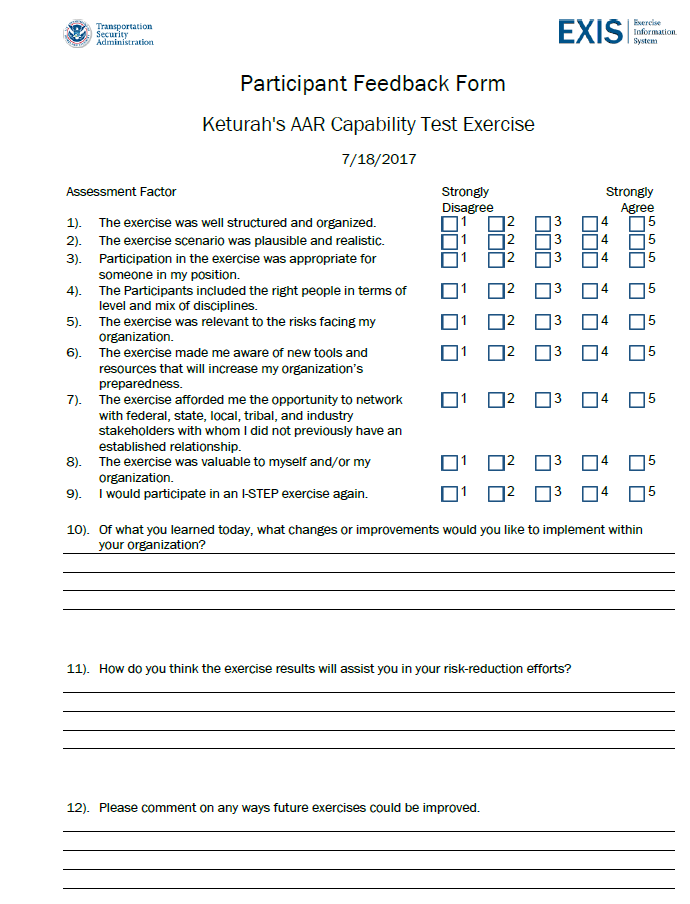 OMB Control No: 1652-0057
Exp.: 04/30/2018
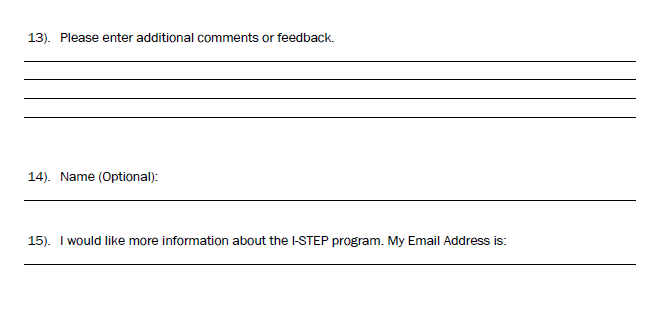 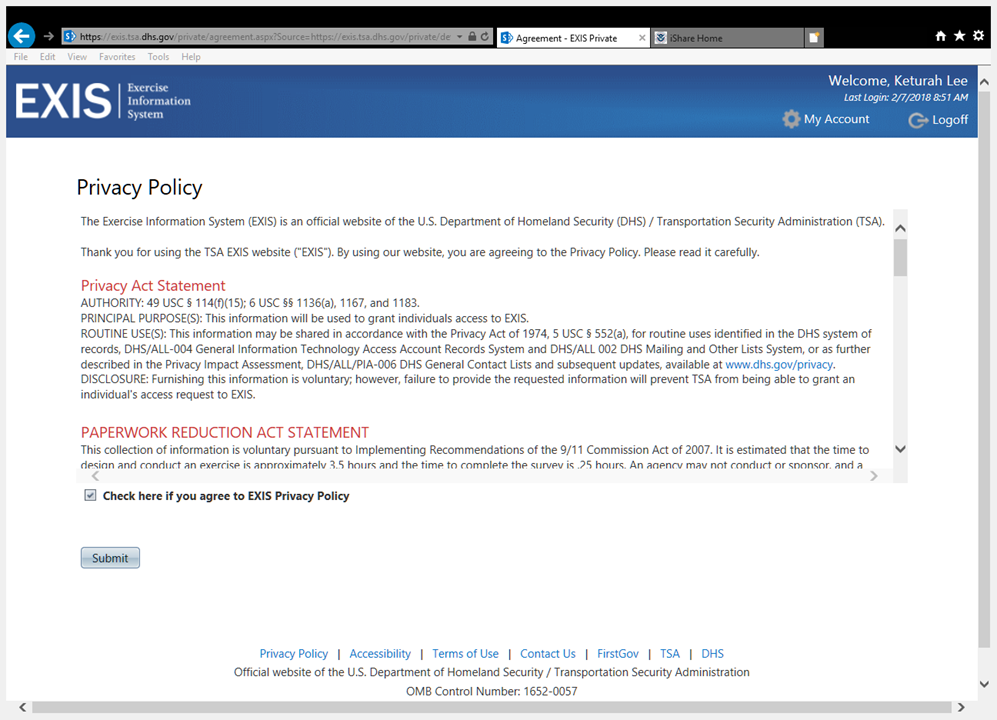 OMB Control No: 1652-0057
Exp.: 04/30/2018
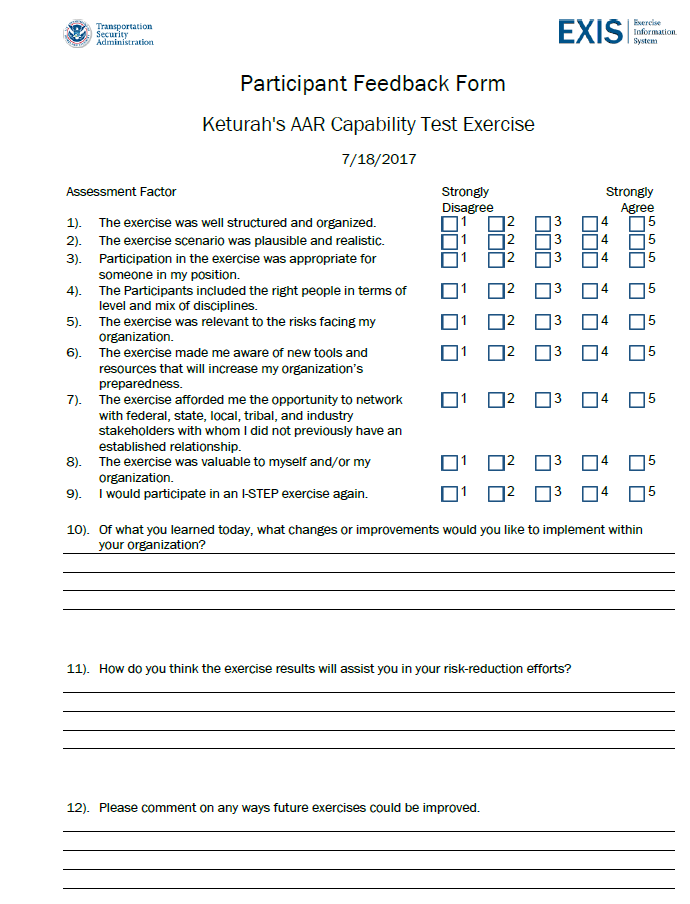